READER AFP 1 OPBOUW VAN HET MENSELIJK LICHAAM
LES 1 VZ15
Doelstellingen
Begrip van de opbouw  van cel tot organismen
Inzicht hebben in de werking van cellen aprt en met elkaar
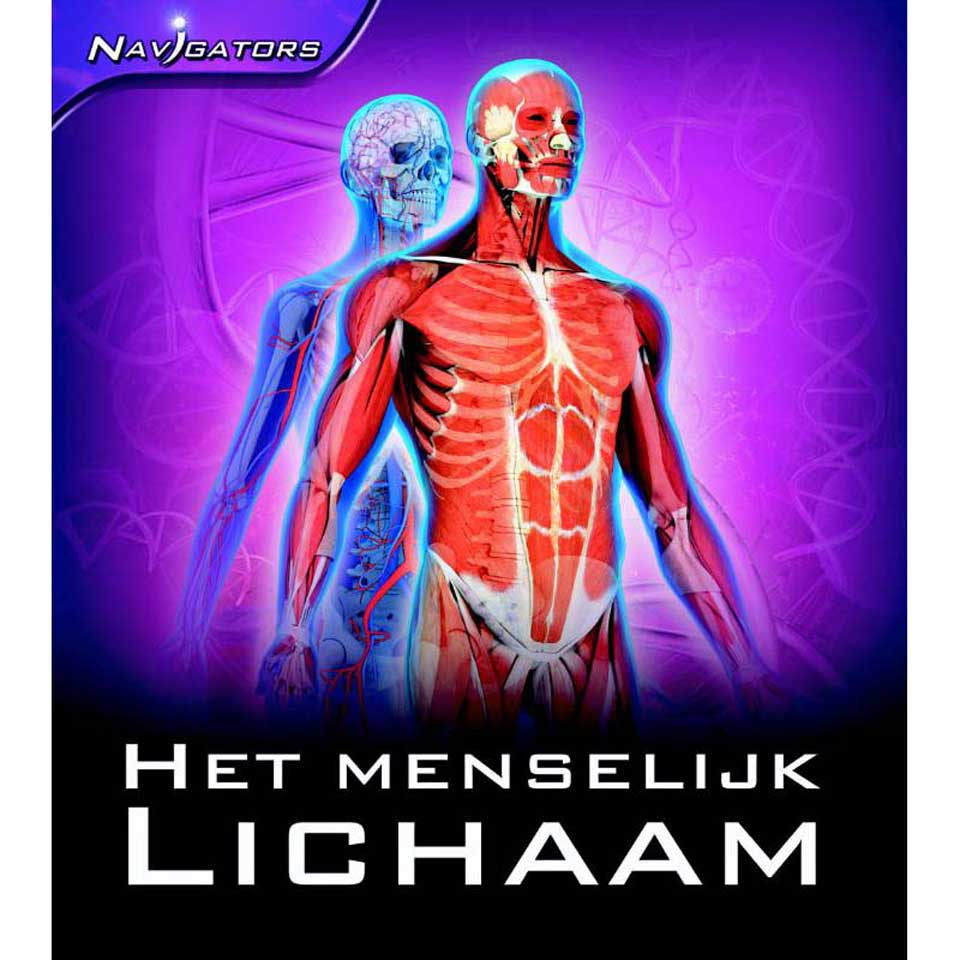 Belangrijke begrippen
Anatomie:  wentenschap dat zich bezighoud met de bouw van het lichaam
Fysiologie : wetenschap die zich bezighoudt met de functie van het menselijk lichaam en de functies van de verschillende onderdelen
Sofwisseling/metabolisme: het totaal aan bewerkingsprocessen dat plaatsvindt in cellen en het lichaam
Kenmerken van het leven
Stofwisseling/metabolisme  in twee afzonderlijke processen : Katabolisme (afbraak) en anabolisme (opbouw)
Groei
Voortplanting
Aanpassing
Prikkelopvang en prikkelverwerking
Beweging
De opbouw van het menselijk lichaam
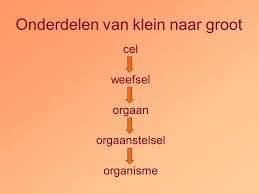 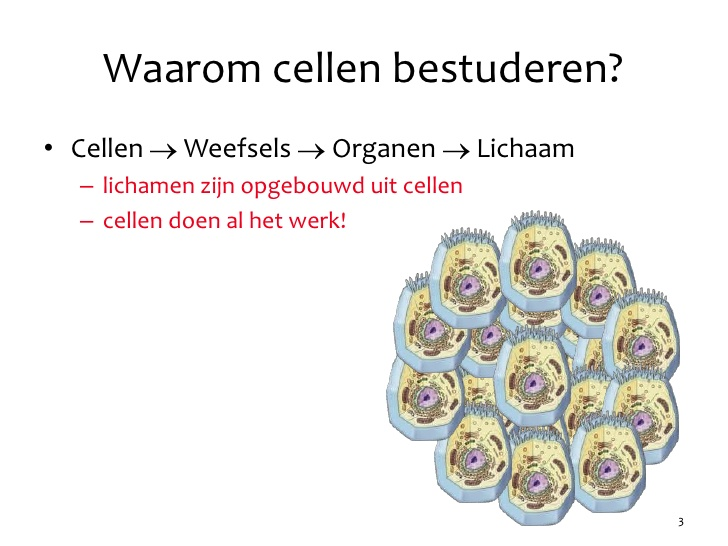 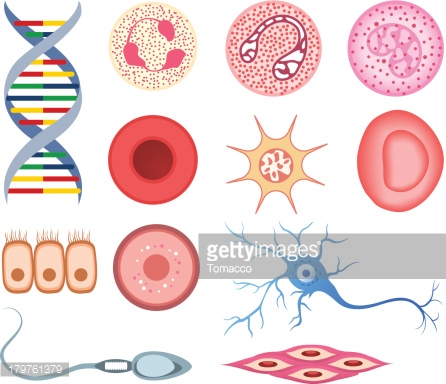 Samenwerking van organenstelsels
Zenuwstelsen en hormoonstelsel:  zorgen voor een optimale samenwerking tussen organen en organenstelsels
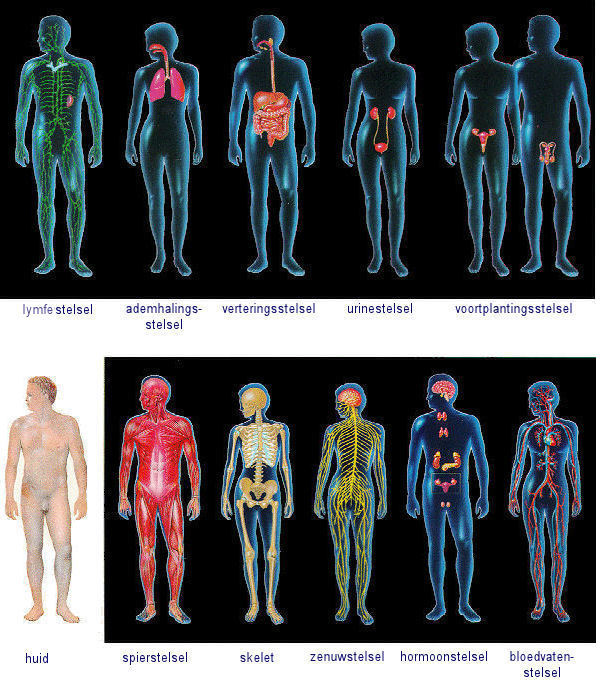 Homeostase
Homeostase = gelijk blijven, het streven van het lichaam naar het contant houden van het inwendige milieu van het lichaam
Intensieve samenwerking tussen de organenstels
Vochtbalans
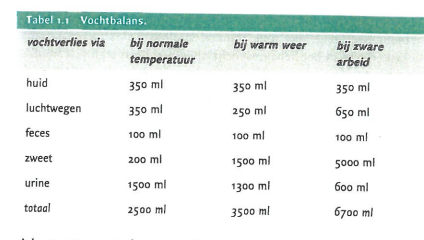 Bouw en functie van cellen
Celmembraam  =halfdoorlatend
Cytoplasma of celvloeistof : stroperig, uit water met erin opgeloste stoffen bestaand
Celkern: regelscentrum met 26 chromosomen,23 paar
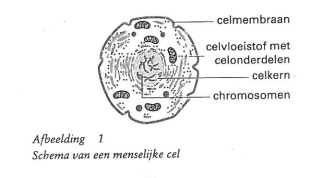 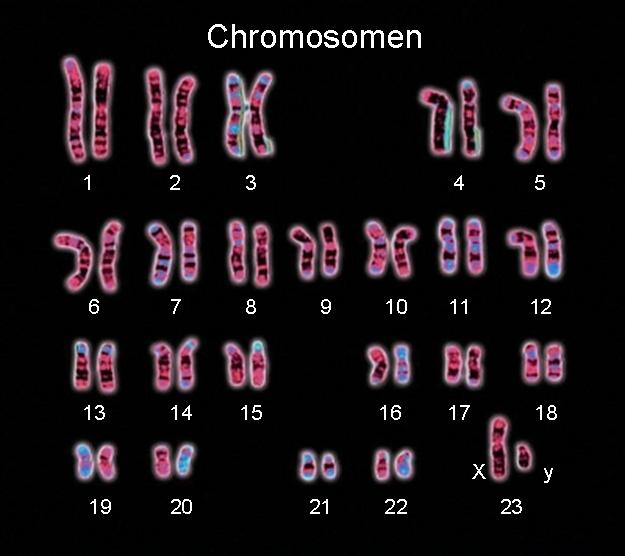 Gewone celdeling en reductiedeling
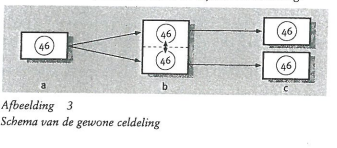 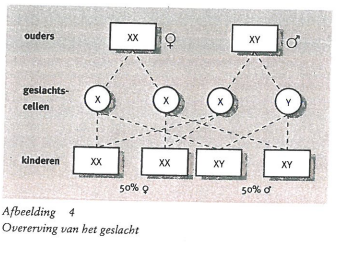 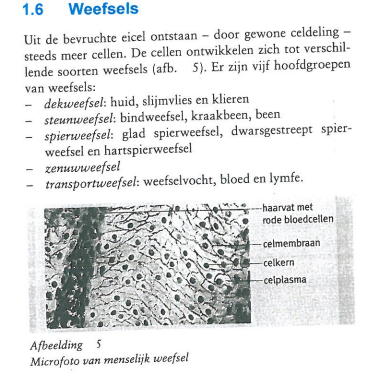 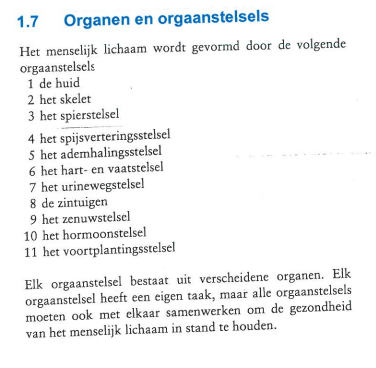 Het uiterlijk van de mens: dekweefsel en steunweefsel zijn bepalend
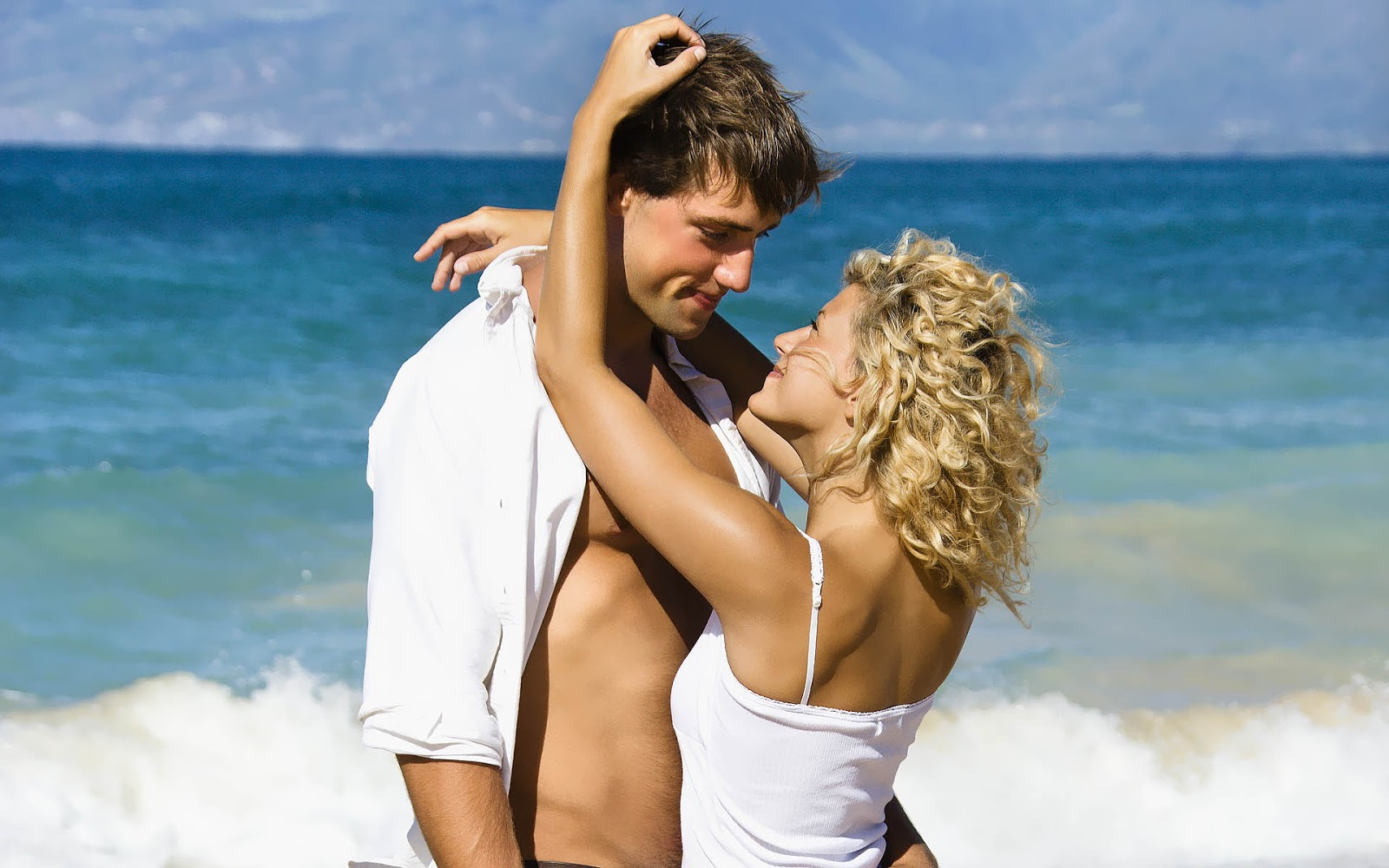 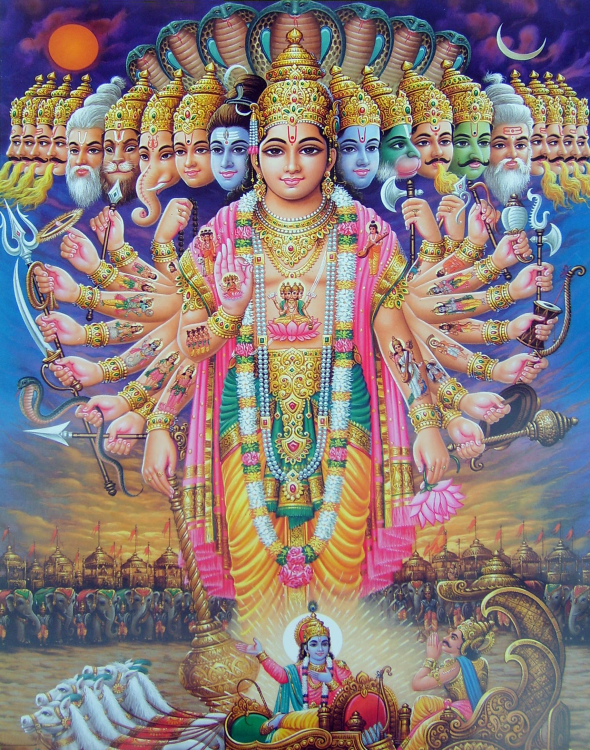 SLOT
Doelen:



Verwerking:
Maak de opdrachten aan het eind van de reader
Begrip van de opbouw  van cel tot organismen
Inzicht hebben in de werking van cellen aprt en met elkaar
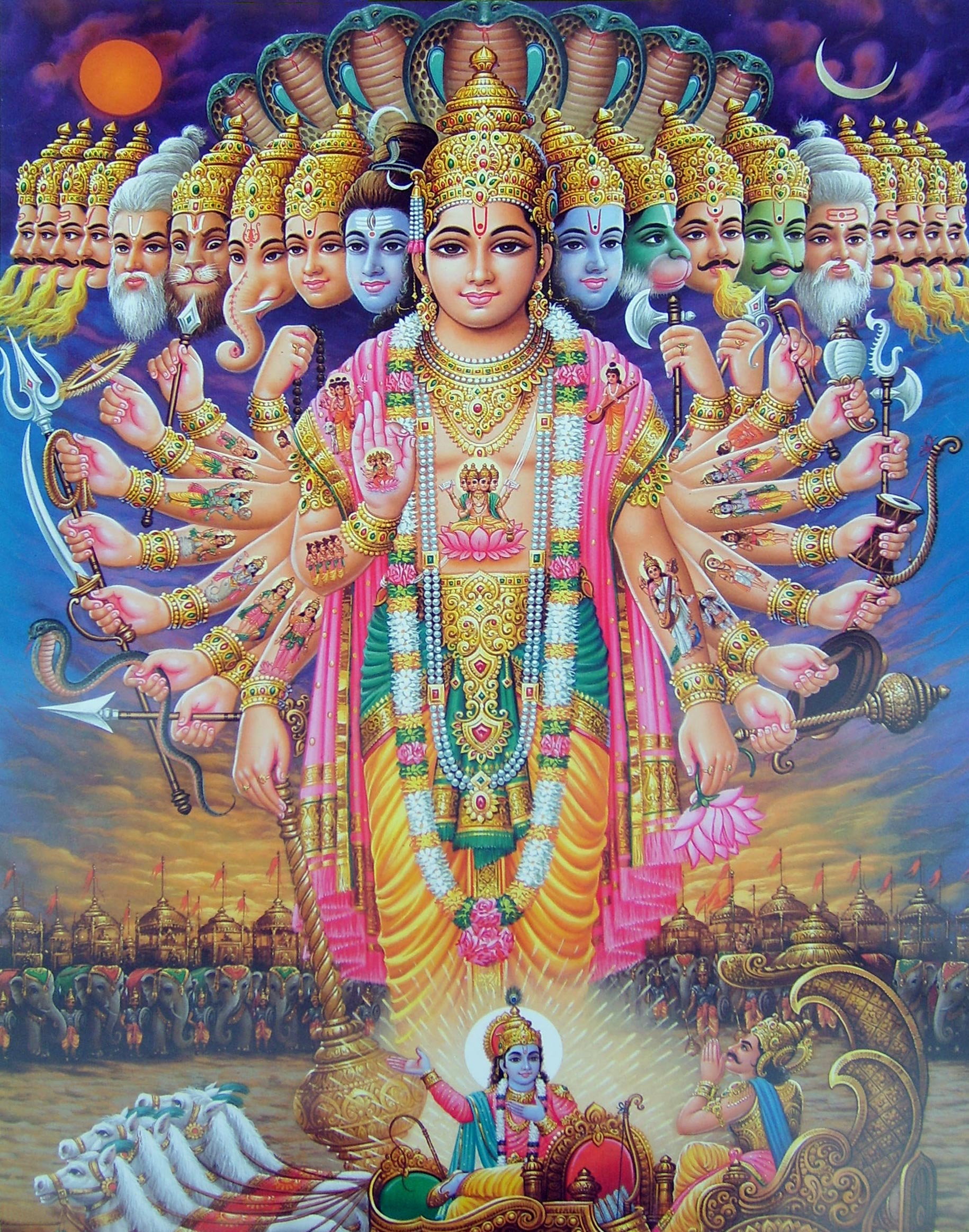